Public API Beta
Presented by: Omar Soberanis and Michael Ackermann
Date: 12/14/2023
ERCOT Public API Updates
Beta Release Functionality
Important Notices
Upcoming Release
Demo
Beta Release Functionality
Important Notices
Reports
There approximately 10 million archival public reports, only about 5% have been transferred to the data lake.  Every day we are moving thousands of files. Expect completion date around February/March timeframe.
Near-real time repots were activated on December 11th.
Currently there no data filter in the Data Portal.
There no real-time download features in the Data Portal.
Defect: Data Portal display duplicate data in some reports.
Data Portal
Timeout after 10 to 15 minutes, just refresh.
No authentication
API Gateway/API Explorer
No Authentication
Upcoming Features
Dec 2023
Beta Release
January 2024
Some Data Filters
Authentication
February 2024
Public API Timenline
Data Filter
Data Downloads
March 2023
GA Release
Demo
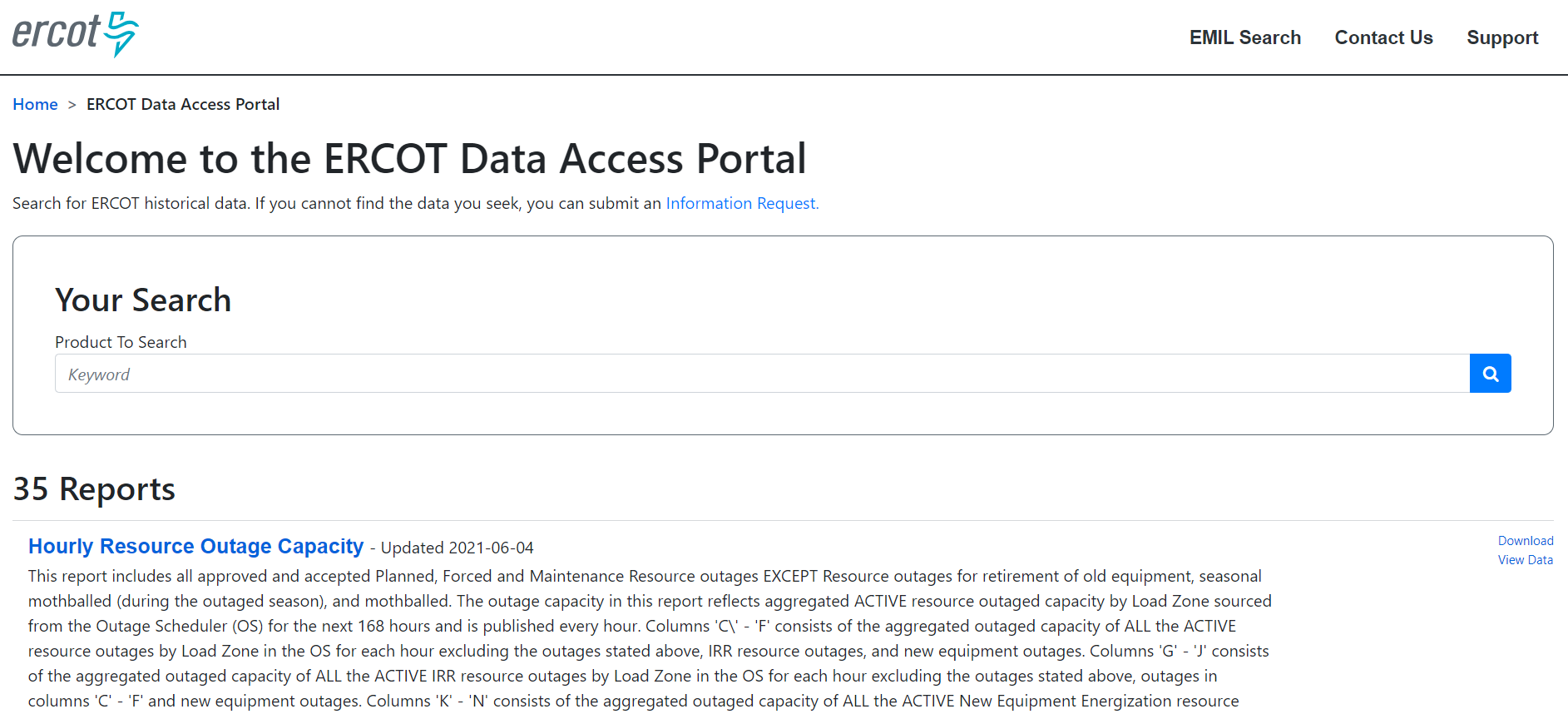 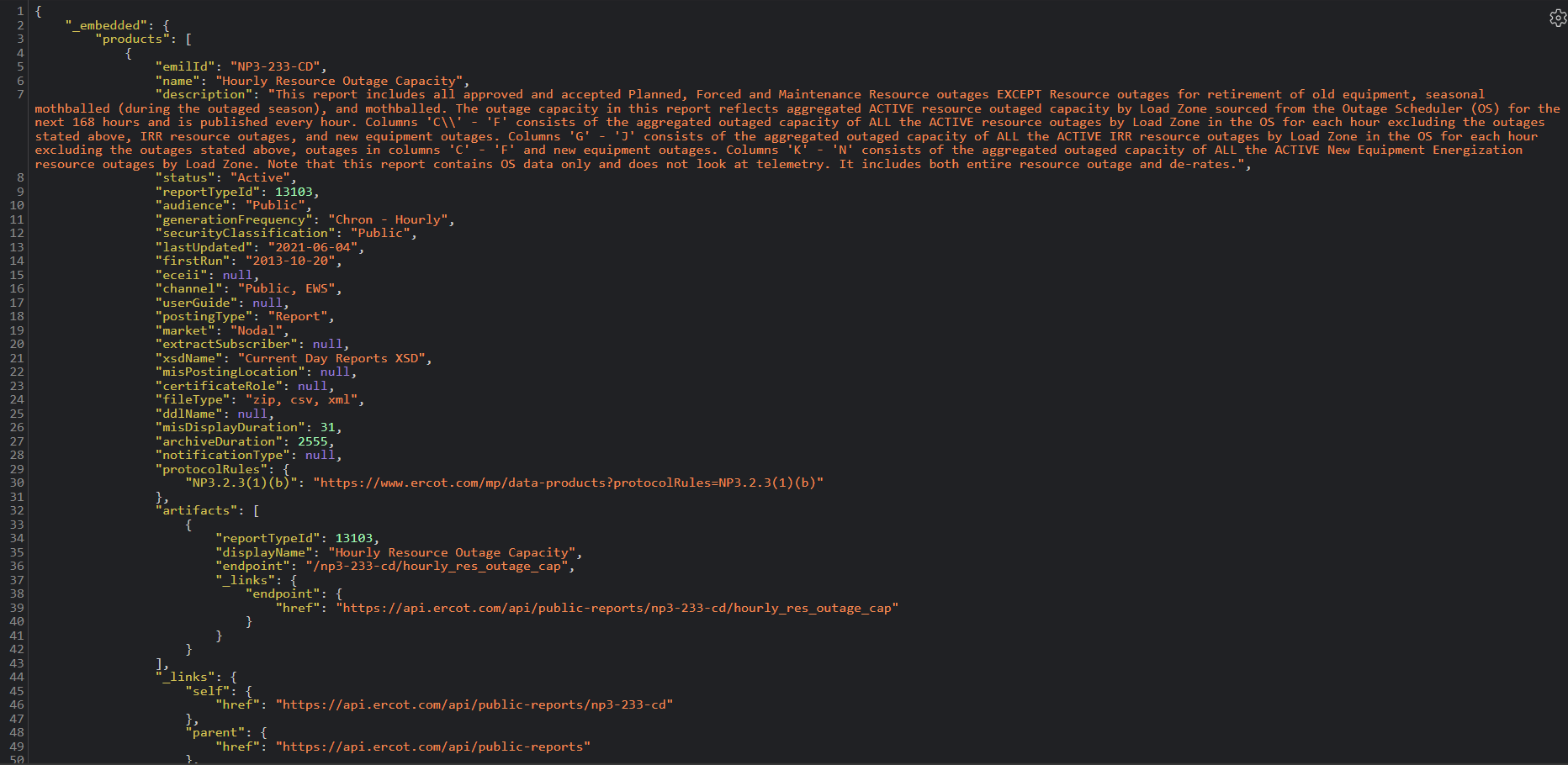 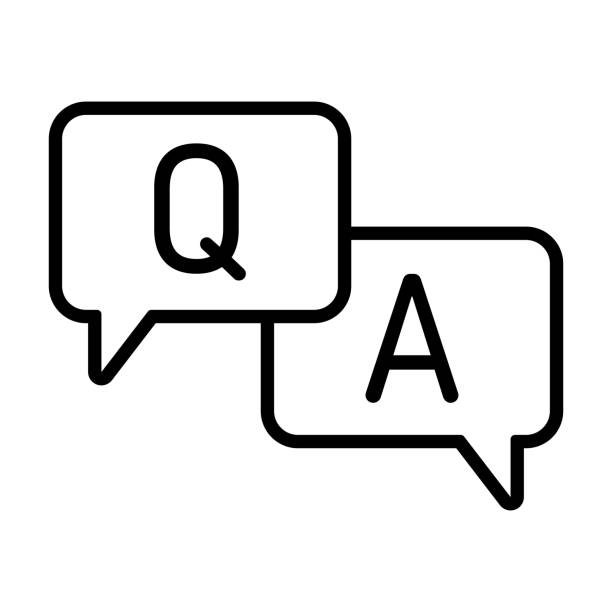 Q&A